মাল্টিমিডিয়া  ক্লাসে সবাইকে  স্বাগতম
পরিচিতি
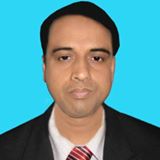 মো: আব্দুল মালেক
সহকারী শিক্ষক (কম্পিউটার)
কাজী আব্দুল মাজেদ একাডেমী
পাংশা, রাজবাড়ী।
মোবাইল : ০১৭১৭-০০২১৫১
ই-মেইল : abdulmalek1972p@gmail.com
Website: www.teachersnews24.com
শ্রেণিঃ নবম 
বিষয়ঃ বাংলাদেশের ইতিহাস ও
           বিশ্বসভ্যতা।
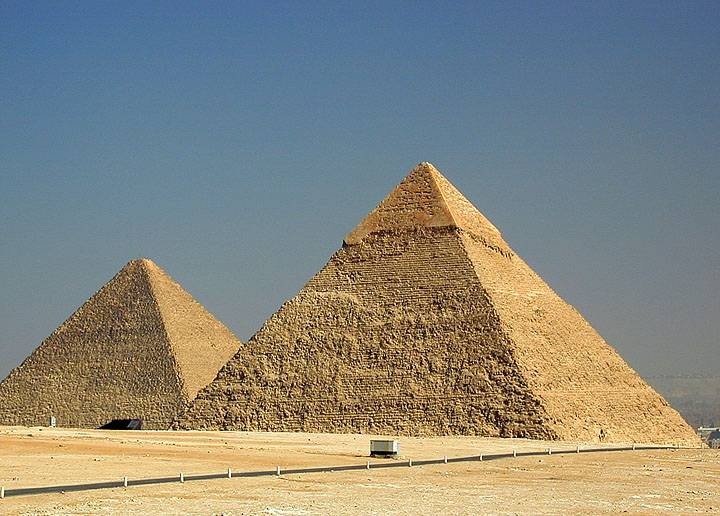 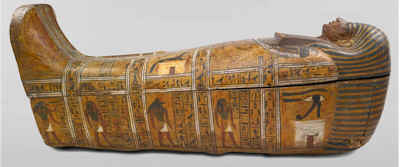 মিশরীয় সভ্যতা
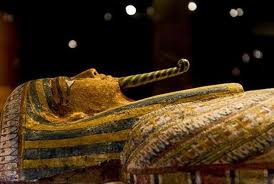 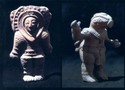 প্রাচীন শিল্পকর্ম
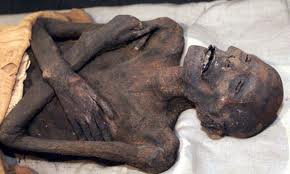 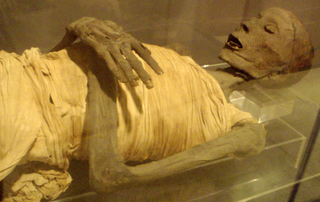 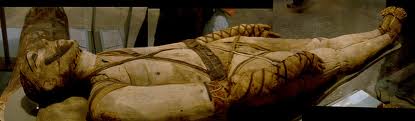 মমি
শিখনফল
১।    মিশরীয়  সভ্যতা কত খ্রীঃ আবিষ্কৃত হয় তা বলতে পারবে।
           
		২।   সভ্যতার ভৌগলিক অবস্থান বলতে পারবে।
            
		৩।  গুরুত্বপূর্ণ ২টি অবদান  বলতে পারবে।
নীল নদকে কেন্দ্র করে গড়ে উঠেছিল সভ্যতা ।
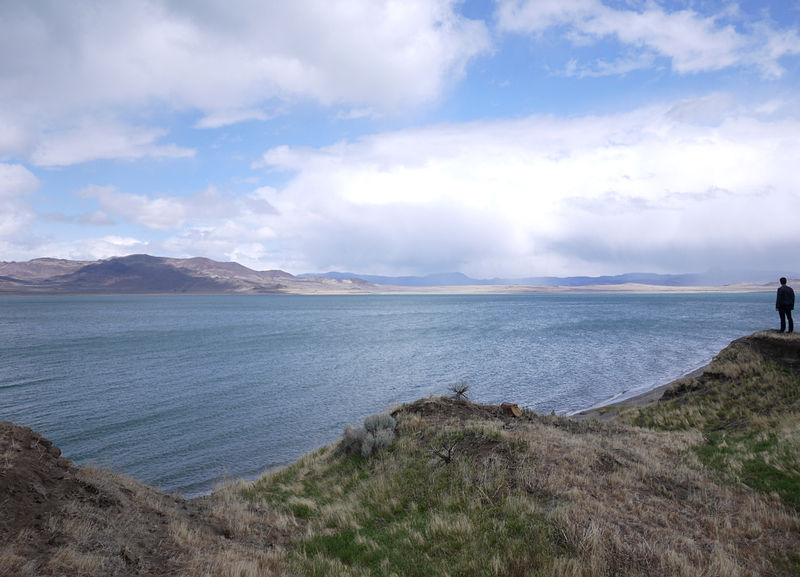 মিশরের ভৌগলিক অবস্থান
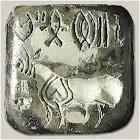 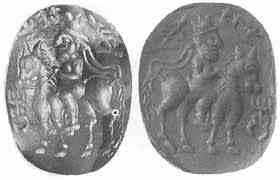 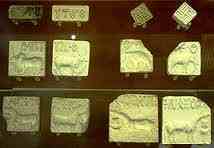 আবিস্কৃত সীল সমুহ।
দলীয় কাজ
উপরের মিশরীয় সভ্যতা সর্ম্পকে ৫টি পয়েন্ট লিখ।
মূল্যায়ন
এ পর্যন্ত কতগুলো পিরামিড আবিস্কৃত হয়েছে, সবচেয়ে বড় পিরামিডের নাম কি,মিশরীয় সভ্যতা কোন নদীর তীরে গড়ে উঠেছিল ।
ধন্যবাদ
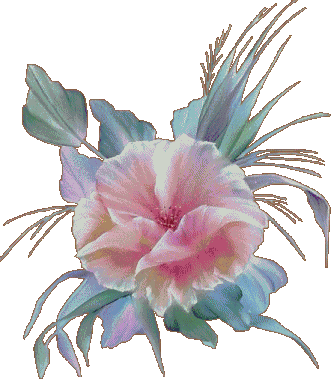